Running Java and Oracle Applications on Azure
Brian Benz
Senior Technical Evangelist 
Microsoft Open Technologies
Chris Risner
Senior Technical Evangelist
Microsoft
3-619
Agenda
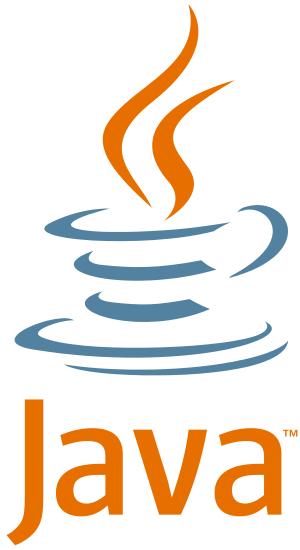 Why Java?
Hosting options
Virtual Machines
Cloud Services & Tooling
Questions
Why Java?
Still heavily used inside and outside of the Enterprise
Regularly in top 3 languages on GitHub
Cross platform capable
Runs on Windows
Runs on Linux (20% of Azure hosting!)
Runs on phones
Java Hosting in Azure
Virtual Machines
Oracle
WebLogic Server
Database
Linux
Windows
Linux
Cloud Services
Cloud Computing
Infrastructure
(as a Service)
Packaged Software
Platform
(as a Service)
Software
(as a Service)
Applications
You manage
Applications
Applications
Applications
Data
You manage
Data
Data
Data
Runtime
Runtime
Runtime
Runtime
Middleware
Middleware
Middleware
Middleware
You manage
O/S
O/S
O/S
O/S
Virtualization
Virtualization
Virtualization
Virtualization
Servers
Servers
Servers
Servers
Storage
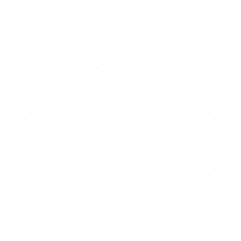 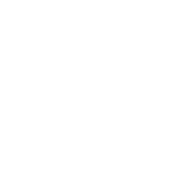 Storage
Storage
Storage
Networking
Networking
Networking
Networking
Java on Microsoft Azure: IaaS
The Oracle Partnership
Oracle VMs in the Microsoft Azure Gallery
Oracle license mobility to Microsoft Azure
Oracle offers Oracle Linux on Microsoft Azure
Java tested and certified on Microsoft Azure
Became Generally Available in March
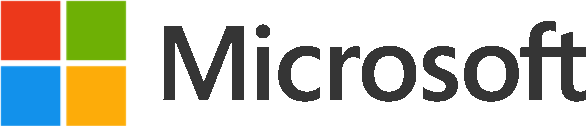 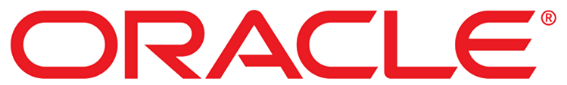 Java and Oracle VMs in the Gallery
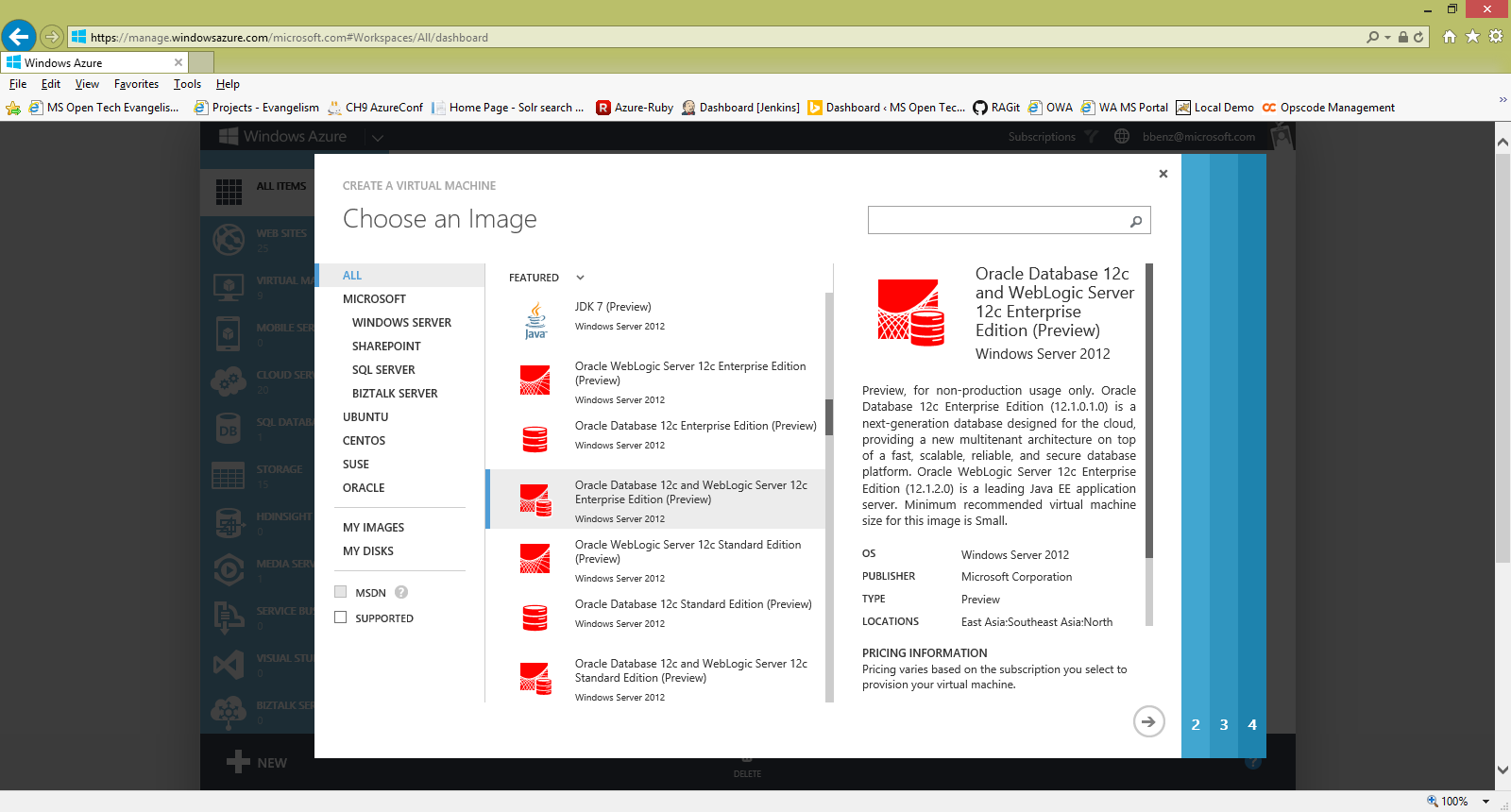 Current Java and Oracle VM Images
Current Linux Support in Azure
Azure IaaS: VM Depot community images
Pre-built images optimized for cloud
Up-to-date VMs validated by Linux vendors
Microsoft support via forum
Easy path for moving on-prem VMs to cloud 
Manage via familiar tools / SSH
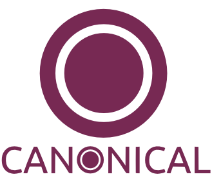 Gallery of community-built images
Supported by 3rd party vendors (e.g. BitNami)
Integrated into Azure portal and management tools
Options to add vendor provided support for a VM
Azure IaaS: Supported Platform Images
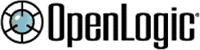 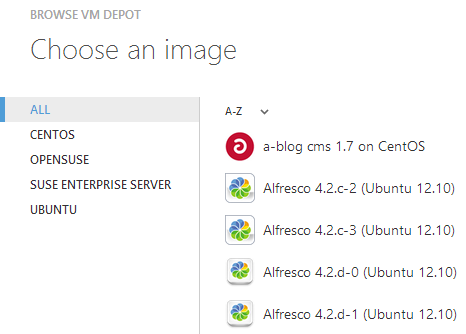 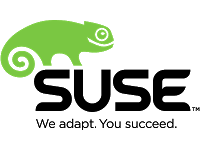 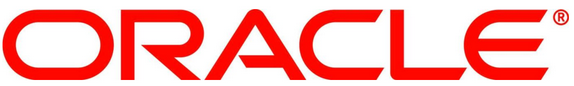 “Wired”
“Microsoft is playing quite nicely with Linux 
and other open source tools. “
		           -Robert McMillan, Wired Enterprise
“Our biggest benefit is scalability, that's our main reason for a migration. We were sincerely and positively surprised by cost of migration and Azure server itself” Ivan Baruzin, Ademptio   (2 Linux Servers VPS to 20 Linux VMs on Azure)
Public Cloud Licensing Options
Bring your own license, build a VM.
Install and configure software yourself on a Windows Server or Oracle Linux VM

2 VM Gallery Image Options – Oracle Linux or Windows Server:
Oracle Linux: Bring your own license
Get started faster with a pre-configured Oracle Database and/or Oracle WebLogic Server running on Oracle Linux 
Windows Server: Use a license included with the VM
Choose a pre-configured Windows Server based VM image including licenses for Oracle Database and Oracle WebLogic Server.
Demo: Deploying a VM
Oracle
Full support forOracle software
on Windows
Server Hyper-Vand MicrosoftAzure
Oracle licensemobility for
Azure public cloud
Oracle Linux as
preconfigured
instances on
Microsoft Azure
Pay-as-you-goAzure images
of Oracle Database,WebLogicServer, and JDK
Fully licensed
and supported
Java on
Microsoft Azure
Java on Windows Azure: PaaS
Cloud Services
PaaS
Web and Worker Roles
Worker Roles can host Java
Eclipse tooling
OpenJDK / Bring your own
Eclipse Tooling
Test with Azure Emulator
SSL
Sticky Sessions
Configure your roles
Instance count
Size
Endpoints
Names
Self-Signed Certs for testing
Publish to Azure
VM Depot – Tomcat (and other options)
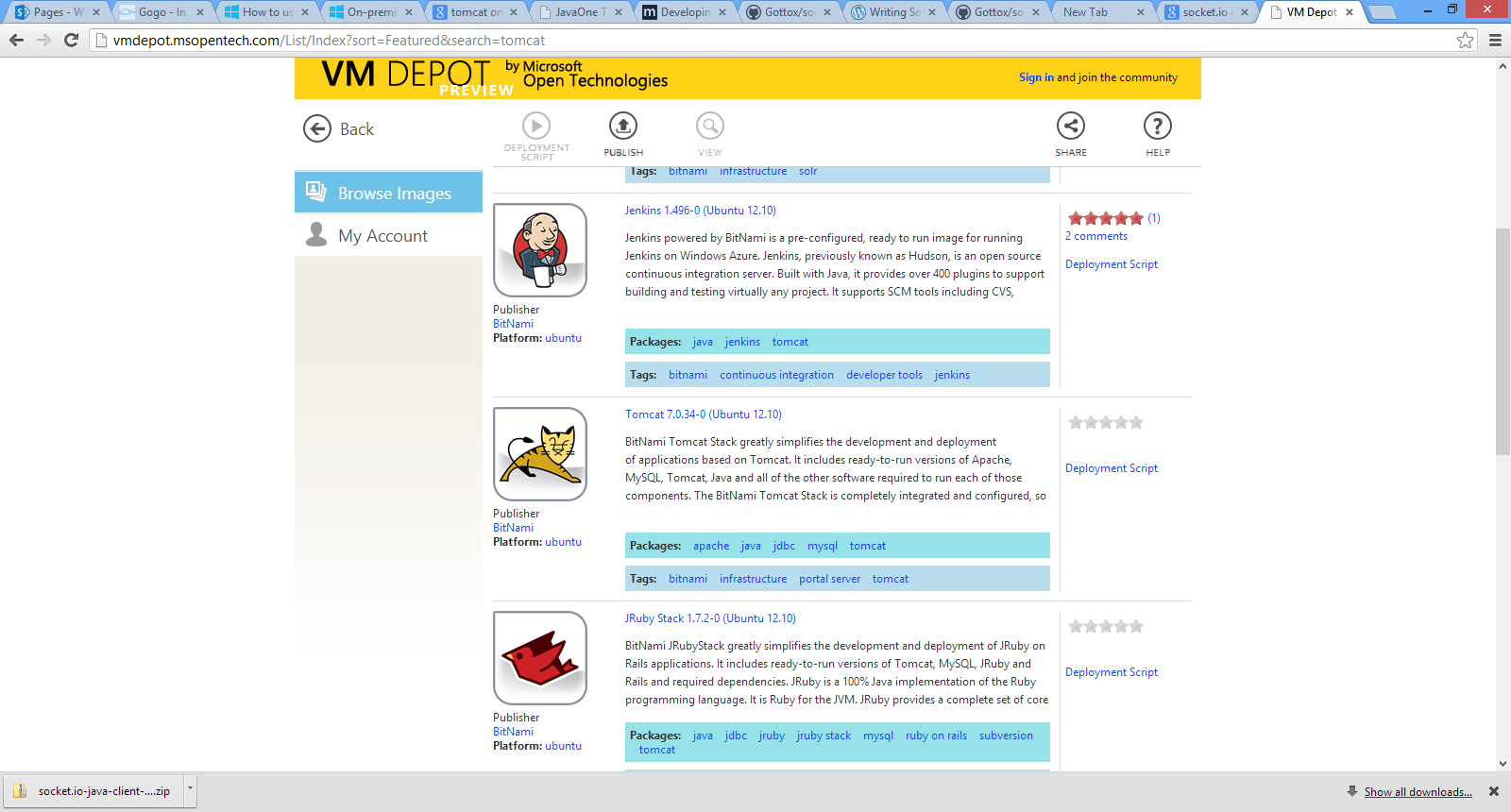 Reference, API Documentation
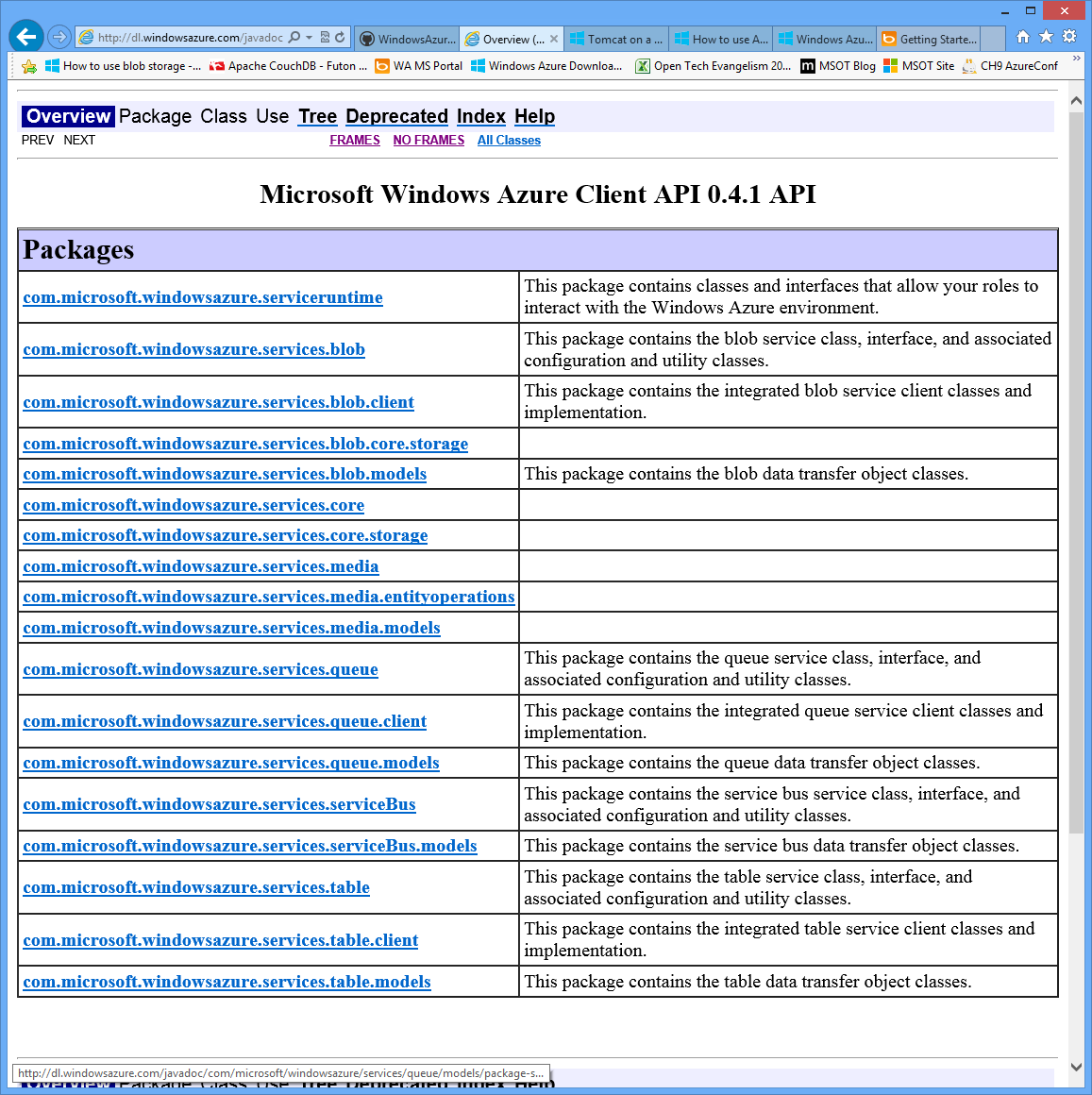 Articles and Updates
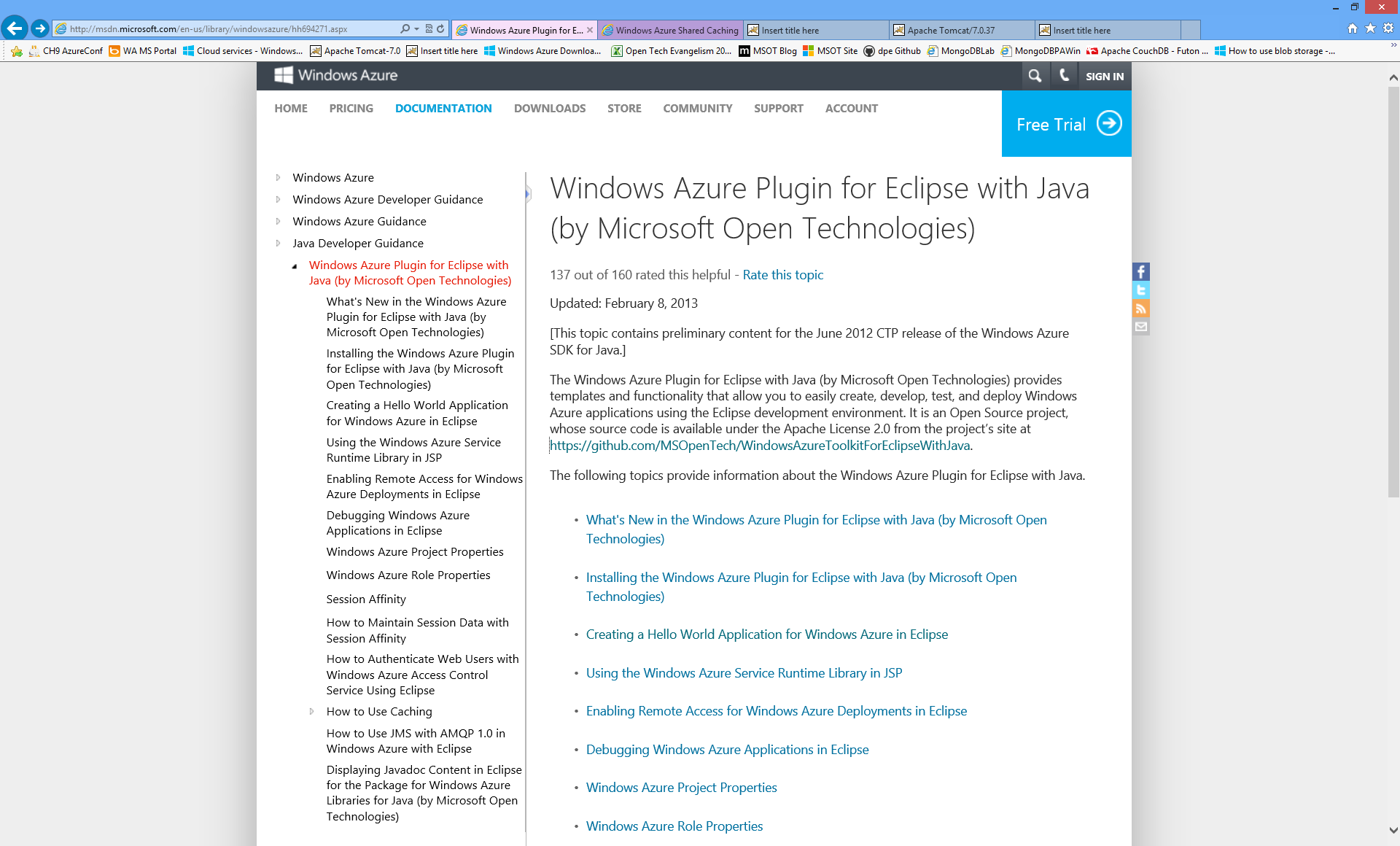 azure.github.com
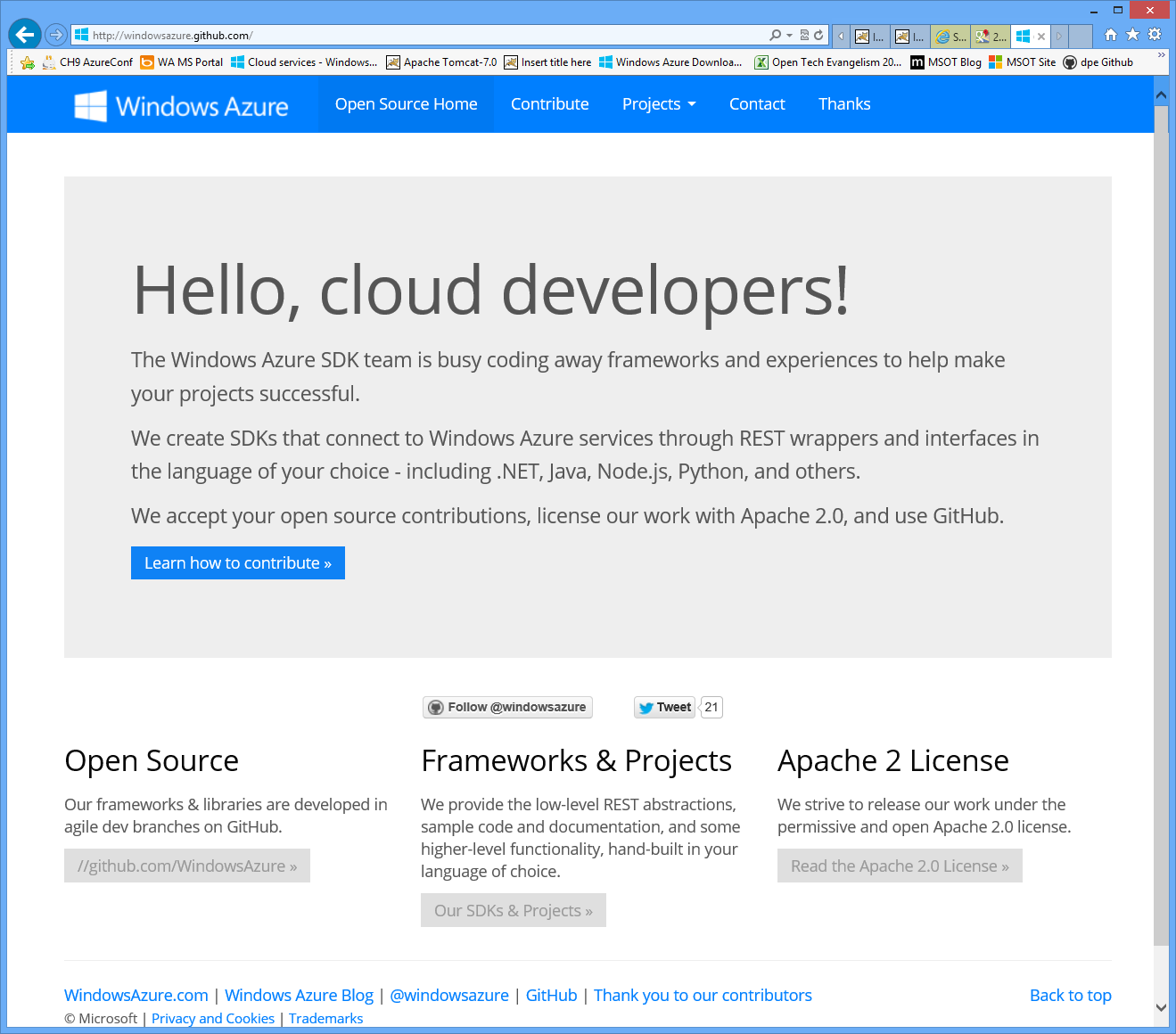 Or use the Eclipse Plugin (includes SDK)
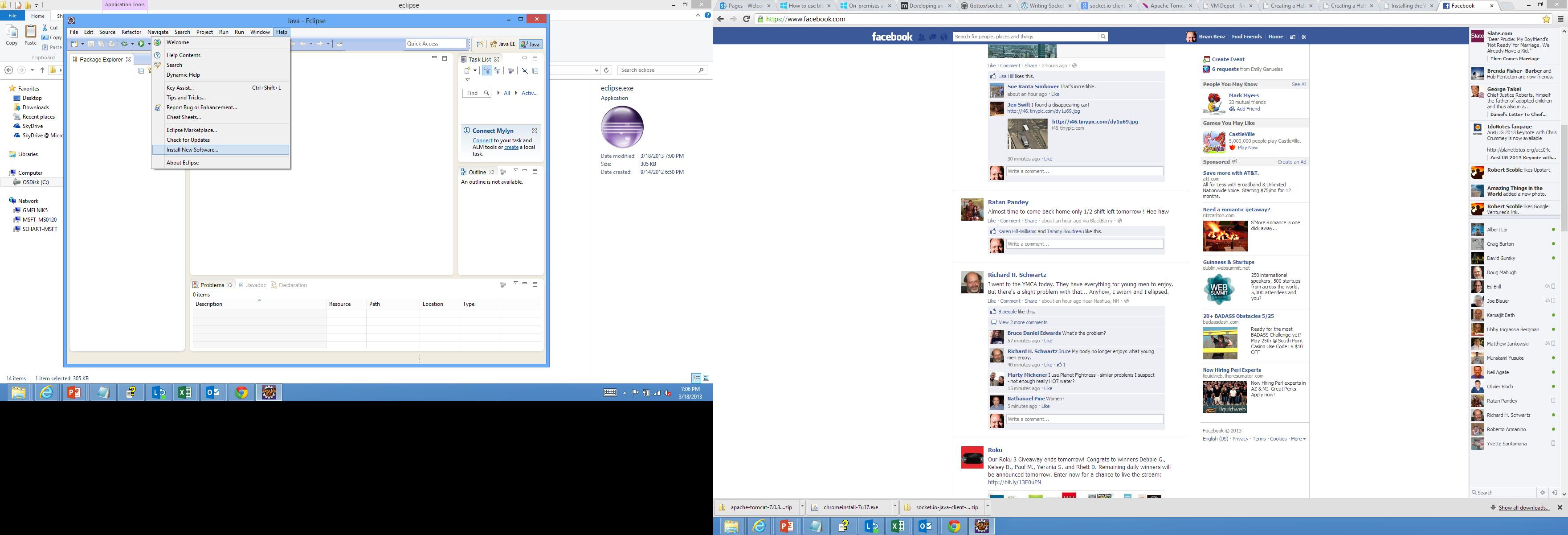 Azul Zulu OpenJDK on WebPI Installer
A result of our partnership with Azul
Zulu is a version of the Azul OpenJDK built for the Windows Azure Platform
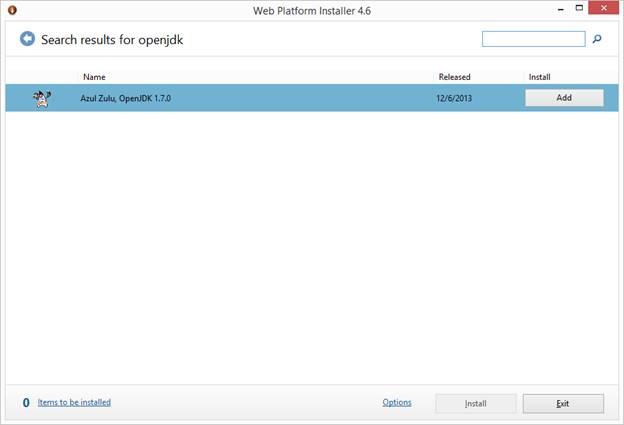 Demos: WebPI & Eclipse Plugin
Java on Microsoft Azure: Services
Download the SDK: Windows, Mac, Linux
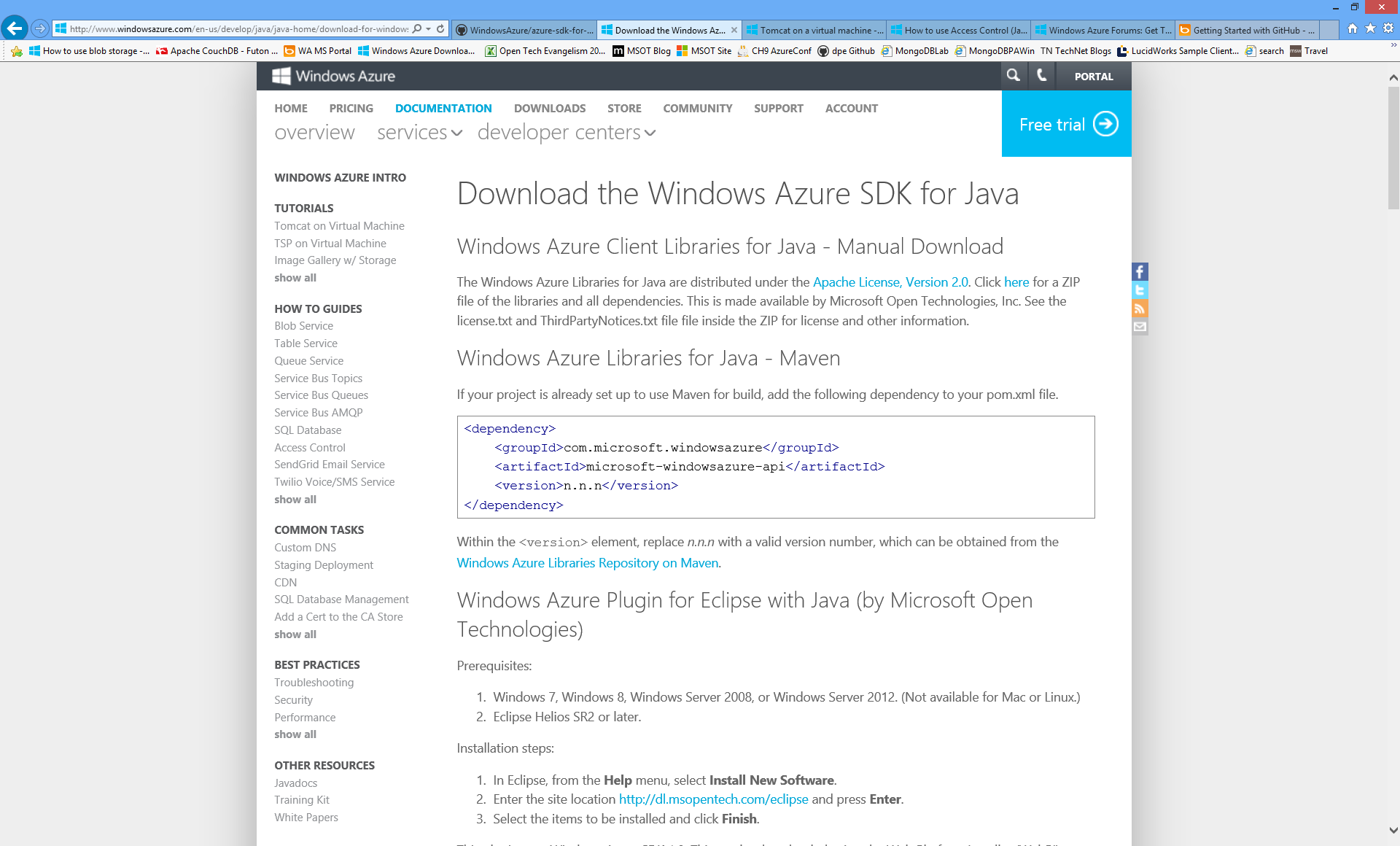 Big data
Database
Media
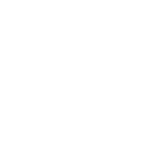 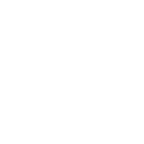 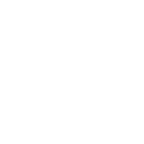 Storage
Traffic
Messaging
Identity
Applicationbuilding blocks
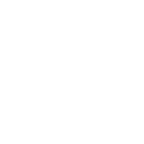 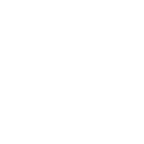 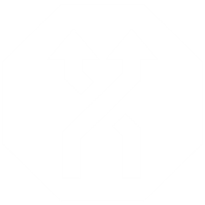 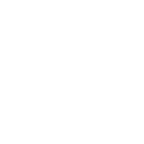 Caching
CDN
Networking
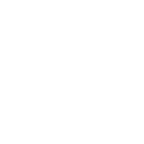 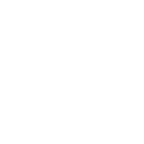 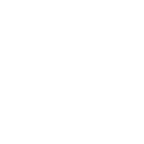 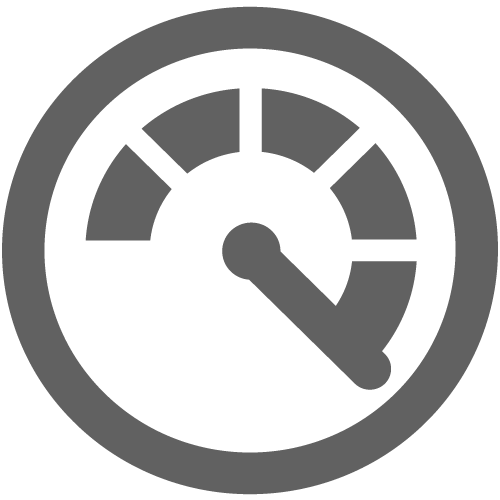 Cache
Low latency, in-memory distributed cache
Dynamically grow and shrink cache size
High availability support
Memcached protocol support
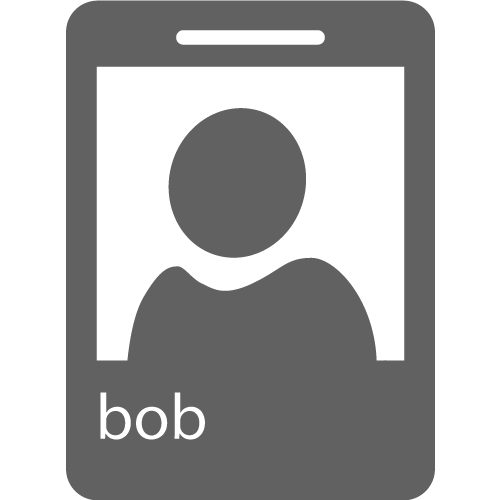 Identity
Integrate with enterprise identity
Enable single sign-on within your apps
Enterprise Graph REST API
93% of Fortune 1000 use Active Directory
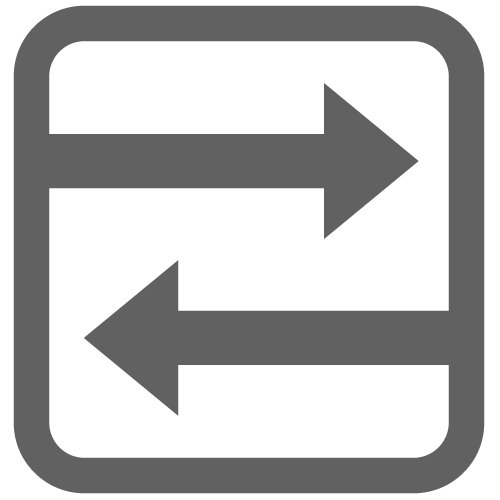 Service bus
Secure messaging and relay capabilities
Easily build hybrid apps
Enable loosely coupled solutions
DB
SQL database
Relational SQL Server Engine in the Cloud
Clustered for high availability
Fully Managed Service
SQL Reporting support
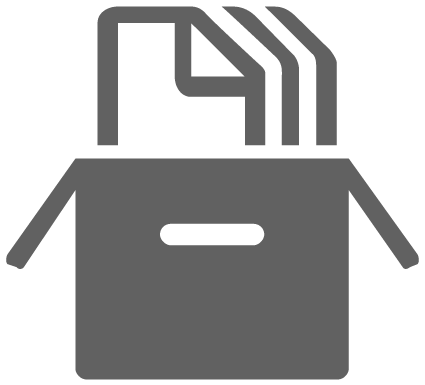 Blob storage
Highly available, scalable and secure file system
Blobs can be exposed publicly over http
Continuous geo-replication across datacenters
Blob Storage Concepts
http://<account>.blob.core.windows.net/<container>/<blobname>
Blob
Account
Container
Pages/ Blocks
PIC01.JPG
images
Block/Page
PIC02.JPG
contoso
Block/Page
videos
VID1.AVI
API Imports for Blob Storage
import com.microsoft.windowsazure.services.core.storage.*; 
import com.microsoft.windowsazure.services.blob.client.*;
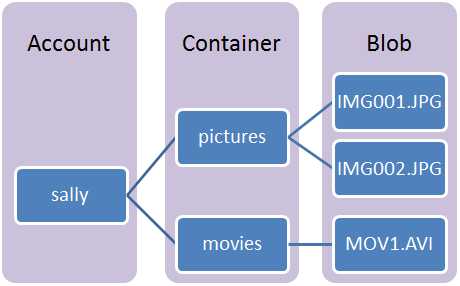 Connect and Open a Container
// Define the connection-string with your values 
public static final String storageConnectionString = "DefaultEndpointsProtocol=http;" + "AccountName=your_storage_account;" + "AccountKey=your_storage_account_key";

CloudBlobContainer container = blobClient.getContainerReference("mycontainer"); 
// Option - Create the container if it does not exist container.createIfNotExist();
Output URIs for a Container
for (ListBlobItem blobItem : container.listBlobs()) { System.out.println(blobItem.getUri()); }
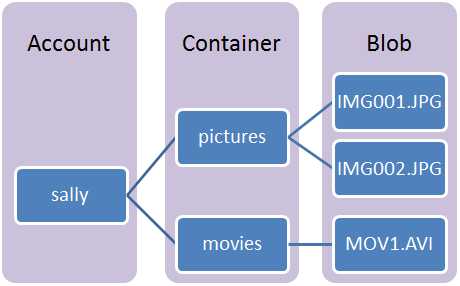 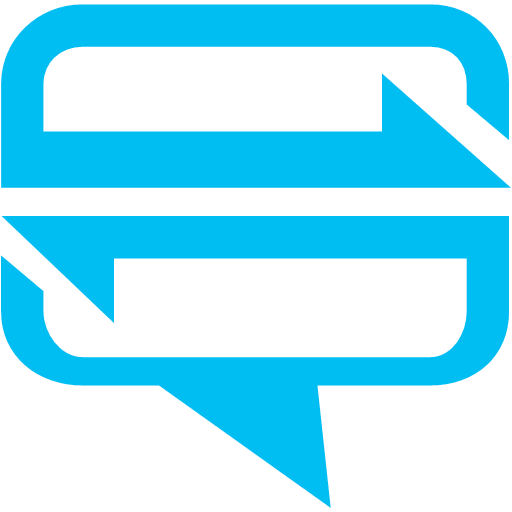 Notification Hubs
Beta SDK – http://aka.ms/JavaHubs
Manage device registrations
Trigger push notifications to:
WinStore
WinPhone
iOS
Android
Java Reference
VM Depot - vmdepot.msopentech.com
SDKs – www.windowsazure.com/en-us/develop/overview/ 
Developer Centers – http://www.windowsazure.com/en-us/documentation/
Eclipse Plugin - github.com/MSOpenTech/WindowsAzureToolkitForEclipseWithJava
Tutorial- http://aka.ms/JavaTutorial
Oracle Reference
Public News for Oracle software on Windows Azure at www.windowsazure.com/oracle
Oracle Self Service Kit http://aka.ms/orclssk
How to use Oracle images on Windows Azure http://go.microsoft.com/fwlink/?linkid=321002&clcid=0x409
Oracle Case Study – http://aka.ms/OracleCaseStudy
Contact Us
Brian Benz – @bbenz
bbenz@microsoft.com
Chris Risner - @chrisrisner
chrisner@microsoft.com
Questions & Answers
Your Feedback is Important
Fill out an evaluation of this session and help shape future events. 
Scan the QR code to evaluate this session on your mobile device. 
You’ll also be entered into a daily prize drawing!
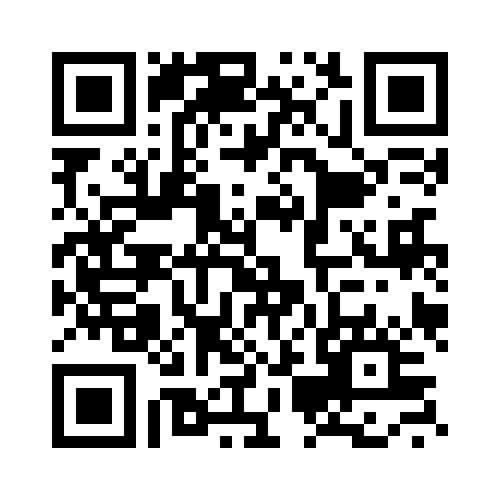 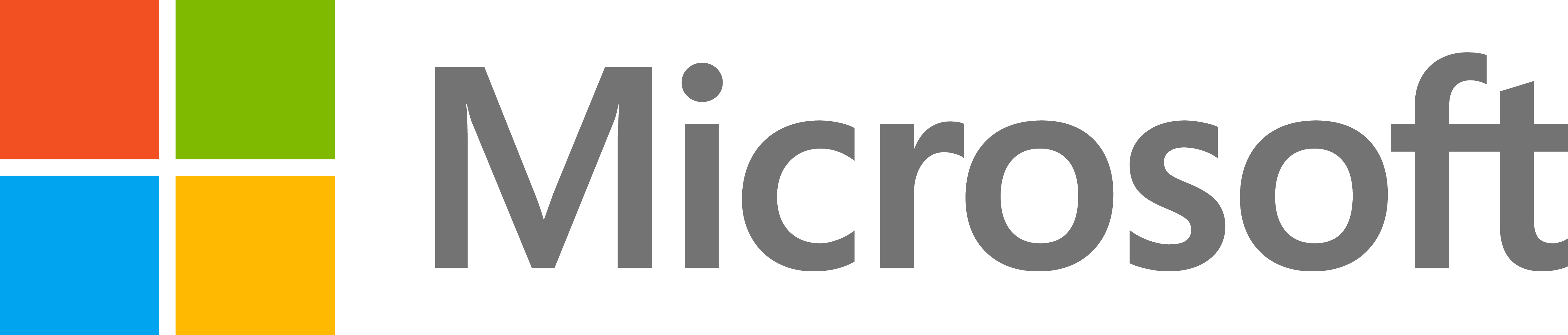 © 2014 Microsoft Corporation. All rights reserved. Microsoft, Windows, Windows Vista and other product names are or may be registered trademarks and/or trademarks in the U.S. and/or other countries.
The information herein is for informational purposes only and represents the current view of Microsoft Corporation as of the date of this presentation.  Because Microsoft must respond to changing market conditions, it should not be interpreted to be a commitment on the part of Microsoft, and Microsoft cannot guarantee the accuracy of any information provided after the date of this presentation.  MICROSOFT MAKES NO WARRANTIES, EXPRESS, IMPLIED OR STATUTORY, AS TO THE INFORMATION IN THIS PRESENTATION.